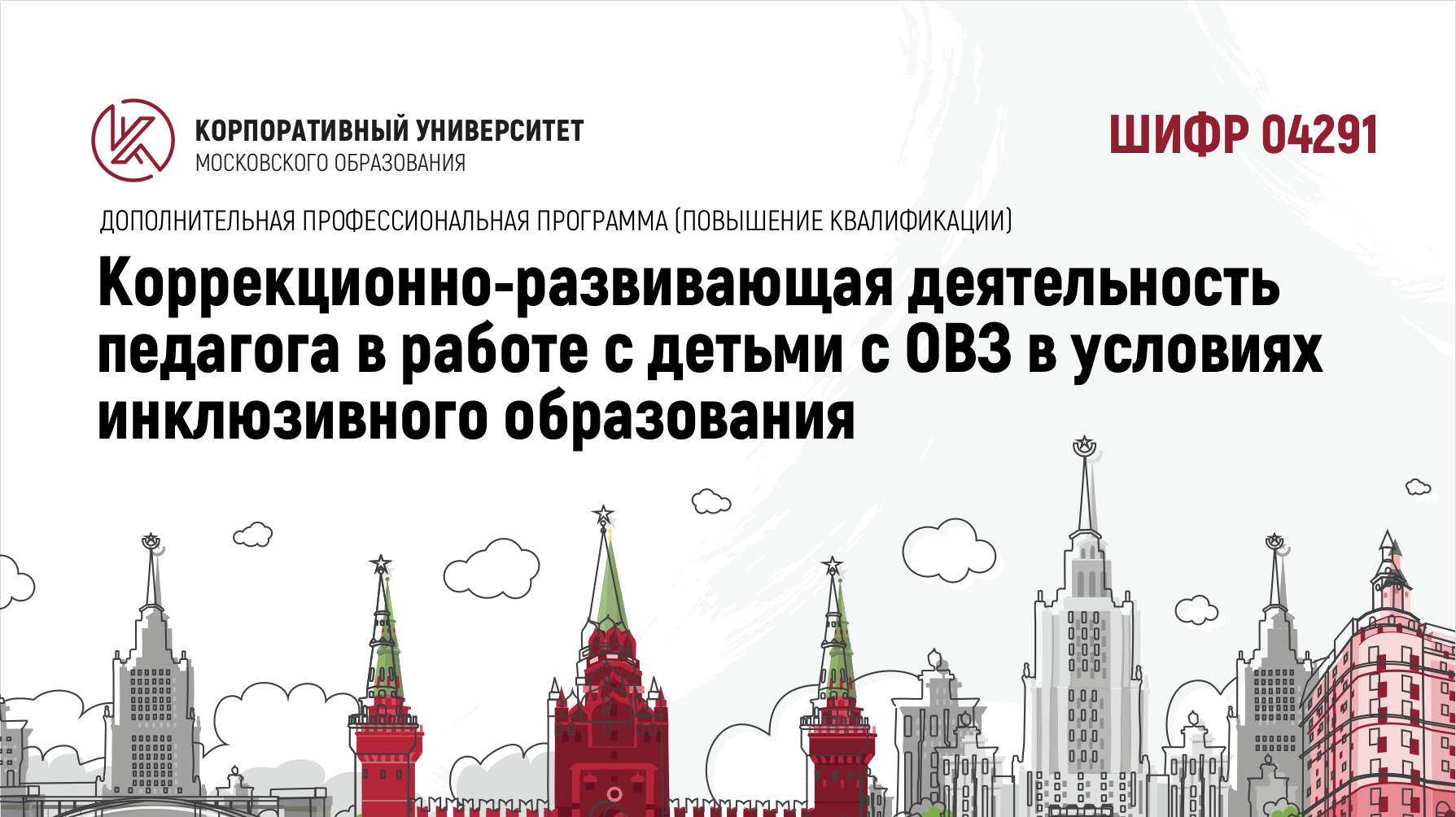 1
Государственное бюджетное общеобразовательное учреждение города Москвы «Школа № 69 имени Б.Ш. Окуджавы»
Особые образовательные потребности обучающихся с РАС
Белякова Марина Сергеевна,учитель начальных классов, учитель-дефектолог, учитель-логопед
2
Особые образовательные потребности детей с аутизмом в период начального школьного обучения включают, помимо общих, свойственных всем детям с ОВЗ, следующие специфические нужды:
необходимость  постепенного  и индивидуально дозированного введения ребенка в ситуацию обучения в классе;
выбор уроков, которые начинает посещать ребенок;
развитии навыков самообслуживания и жизнеобеспечения;
развитие возможностей вербальной и невербальной коммуникации;
индивидуально дозированная поддержка тьютора и/или ассистента;
дополнительные индивидуальные занятия;
четкая и упорядоченная временно-пространственная структура уроков и всего пребывания ребенка в школе;
особенности освоения «простого» и «сложного»;
введение специальных разделов коррекционного обучения;
установка педагога на развитие эмоционального контакта с ребенком и т.д.
3
Условия обучения и социализации детей с РАС
Конституция Российской Федерации.
Федеральный Закон «Об основных гарантиях прав ребенка в Российской Федерации» от 30 июня 2007 г. № 120-ФЗ.
Федеральный Закон «О социальной защите инвалидов в РФ».
Федеральный Закон РФ от 29 декабря 2012 г. № 273-ФЗ «Об образовании в Российской Федерации».
Приказ Департамента образования и науки города Москвы от 12 ноября 2021 № 682 «Обутверждении стандарта деятельности государственных образовательных организаций, подведомственных   Департаменту образования и науки города Москвы, по созданию специальных условий для получения образования обучающимися с ограниченными возможностями здоровья».
4
Адаптированная основная образовательная программа (АООП)начального общего образования обучающихся с расстройствами аутистического спектра (РАС)
8.1 Адаптированная основная образовательная программа основного общего образования. 
8.2 Адаптированная образовательная программа основного общего образования. 
8.3 Адаптированная образовательная программа для учеников с умственной отсталостью.
8.4 Специальная индивидуальная программа развития (СИПР).
5
Н.Я. Семаго предлагает к реализации три модели включения детей с РАС в общеобразовательное пространство школы
В первом варианте, когда можно говорить об инклюзии, ребенок с РАС включается в общеобразовательный класс и обучается в нем, вероятно при сопровождении специалиста тьютора.
Второй вариант предполагает создание условий индивидуального обучения ребенка, наличие всего комплекса психолого-педагогического сопровождения ребенка и его включение на фронтальные занятия с классом на предметах неосновного цикла.
Третий вариант предполагает создание специального класса, состоящегоиз 5–6-ти детей с различными вариантами расстройств аутистического спектра (класс для детей со сложной структурой дефекта) примерно одного возраста.
6
Современные методы и приемы обученияи социализации детей с РАС
Подтвердили свою эффективность следующие методы и технологии:
1. Комплекс наглядных методов обучения и воспитания детей с РАС. 
Наглядные средства – схемы, четкие плакаты, инструкции, и в особенности расписания позволяют ребенку с РАС лучше адаптироваться в окружающем пространстве, лучше ориентироваться как в помещении, так и в процессе учебной деятельности. Для обучения детей с расстройствами аутистического спектра хорошо подходит китайский принцип: «я слышу, и я забываю, я вижу, и я запоминаю, я делаю, и я понимаю».
7
Современные методы и приемы обученияи социализации детей с РАС
Подтвердили свою эффективность следующие методы и технологии:
2. Комплекс практических методов обучения и воспитания детей с РАС.
Дети с аутизмом испытывают трудности в социальном взаимодействии. Популярная стратегия решения этих проблем – социальные истории, которые помогают людям в спектре аутизма «считывать» и понимать социальные ситуации.
8
Современные методы и приемы обученияи социализации детей с РАС
Подтвердили свою эффективность следующие методы и технологии:
3. Комплекс словесных методов обучения и воспитания детей с РАС. 
Необходимо принимать во внимание трудности, связанные с нарушением развития речи и коммуникации при расстройстве аутистического спектра.
Работа над обогащением словаря. 
Обучение ответам на вопросы. 
Адаптация текстов.
9
Современные методы и приемы обученияи социализации детей с РАС
Подтвердили свою эффективность следующие методы и технологии:
4. Арт-терапевтические методы в обучении и воспитании детей с РАС.
В обучении детей с РАС эффективно используются арттерапевтические методы: 
рисуночная терапия 
музыкотерапия 
песочная терапия
сказкотерапия 
Они представляют собой невербальную форму психокоррекции, в которой основной упор делается на творческое самовыражение ребенка.
10
Современные методы и приемы обученияи социализации детей с РАС
Подтвердили свою эффективность следующие методы и технологии:
5. Применение информационных технологий и технических средств обучения детьми с РАС. 
Практикующими врачами замечено, что многих людей с расстройствами аутистического спектра привлекают компьютеры, и это используется в терапевтических и образовательных целях. Основанные на наблюдениях описания указывают, что интернет принёс новые возможности для коммуникации аутичных людей друг с другом через чаты, доски объявлений и рассылки электронной почты. Интернет также предлагает аутичным людям более комфортное пространство для коммуникации, в котором, быть может, их общение представляется менее странным.
11
Современные методы и приемы обученияи социализации детей с РАС
Подтвердили свою эффективность следующие методы и технологии:
6. Методика альтернативной системы коммуникации и развития речи с помощью карточек PECS (Picture Exchange Communication System).
Целью программы PECS является побудить ребенка спонтанно начать коммуникационное взаимодействие. В основе метода лежит тот факт, что повод для общения должен предшествовать фактической речевой деятельности. Метод начинается с определения потенциальных стимулов (того, что ребенок любит и хочет).
Процесс освоения «аутичным» ребенком необходимых навыков межличностных отношений является длительным и постепенным и требует большого терпения от взрослых.
12
Современные методы и приемы обученияи социализации детей с РАС
Подтвердили свою эффективность следующие методы и технологии:
7. Использование специальных дидактических материалов и средств для обучения детей с РАС. 
На данный момент существует большое количество специальных учебных пособий, приспособленных для детей с различными трудностями обучения. 
В ряде случаев для обеспечения успешности обучения рекомендовано использование специализированных учебников, что дает возможность выполнять задания одновременно со всеми детьми класса и давать задания на дом.
13
Современные методы и приемы обученияи социализации детей с РАС
Подтвердили свою эффективность следующие методы и технологии:
7. Использование специальных дидактических материалов и средств для обучения детей с РАС. 
Письмо
Для облегчения процесса письма можно использовать следующие приспособления:
Насадка на ручку. 
Массажный мячик. 
Удерживающая резинка. 
Ограничители строки. 
Дополнительная разлиновка тетрадей. 
Образец написания букв. 
Специальные прописи для левшей. 
Специальные прописи для детей с моторными трудностями.
14
Современные методы и приемы обученияи социализации детей с РАС
Подтвердили свою эффективность следующие методы и технологии:
7. Использование специальных дидактических материалов и средств для обучения детей с РАС. 
Математика
Визуальный ряд чисел или линейка. 
Специализированная линейка Абака. 
Игровые пособия по закреплению состава числа. 
Игровые пособия по обучению выполнению арифметических действий. 
Краткие записи и схемы.
Таблица умножения. 
Калькулятор.
15
Современные методы и приемы обученияи социализации детей с РАС
Подтвердили свою эффективность следующие методы и технологии:
7. Использование специальных дидактических материалов и средств для обучения детей с РАС. 
Чтение
Адаптация текстов для чтения, упрощение предложений поможет детям с трудностями понимания прочитанного или замедленным темпом чтения успешно работать на уроке. Рекомендуется использовать картинки для восприятия текста.
Очень часто для обеспечения успешности ученика необходимо заранее составить список вопросов с использованием опорных картинок, на которые впоследствии надо будет ответить. 
Пересказ с опорой на картинный план – основная форма обучения пересказу для детей с РАС.
16
Междисциплинарное взаимодействие (межпрофессиональное  сотрудничество) при  ведении коррекционной работыс детьми с РАС
Цель междисциплинарного взаимодействия специалистов в образовании – поиск эффективных технологий и решений в области организации образования и сопровождения ребенка с ОВЗ. 
Использование междисциплинарного подхода в работе с детьми с РАС дает возможность:  
определить основные направления и содержание комплексного исследования особенностей детей; 
разрабатывать содержание обучения и воспитания; 
проектировать технологии обучения и воспитания; 
подбирать адекватные методы и приемы коррекционно-развивающего воздействия.
17
Комплексный подход
Подход к ребёнку с РАС должен быть максимально индивидуален, иначе возможности проводить коррекционную работу не будет.  Коррекционная  работа должна вестись годами.  
В идеале коррекционную работу должна проводить команда профессионалов: врач-педиатр, врач-психоневролог, педагог-психолог, учитель-дефектолог, учитель-логопед, тьютор, социальный работник. 
Специалисты могут дать необходимую информацию, расчистить путь, научить, поддержать на этом пути, разрешить отдельные проблемы, но сделать это без постоянной поддержки семьи невозможно. Поэтому особенно важны постоянная эмоциональная поддержка близких и их стремление двигаться вперед вместе с ребенком.
18